Sozialstation Augsburg-Lechhausen e.V.
Modernisierung der Marke bis zum Umzug 2020
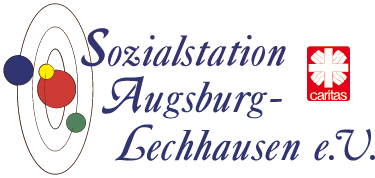 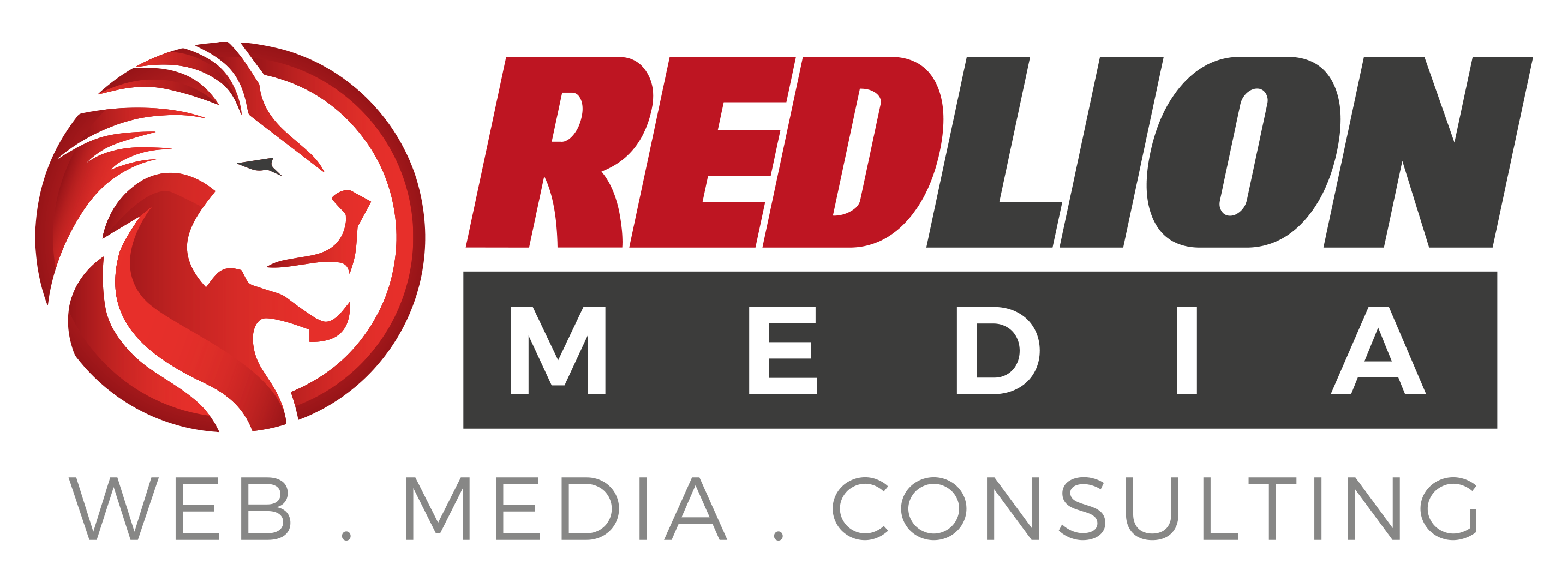 Auftrag an REDLION MEDIA
Schritte bis zum Umzug der Sozialstation Lechhausen in den Neubau „Grüner Kranz“

Schritt: Erstellung eines neuen Corporate Designs
Logo modernisieren
Briefpapier gestalten
Visitenkarte gestalten
Flyer gestalten
Schritt: Relaunch Webseite
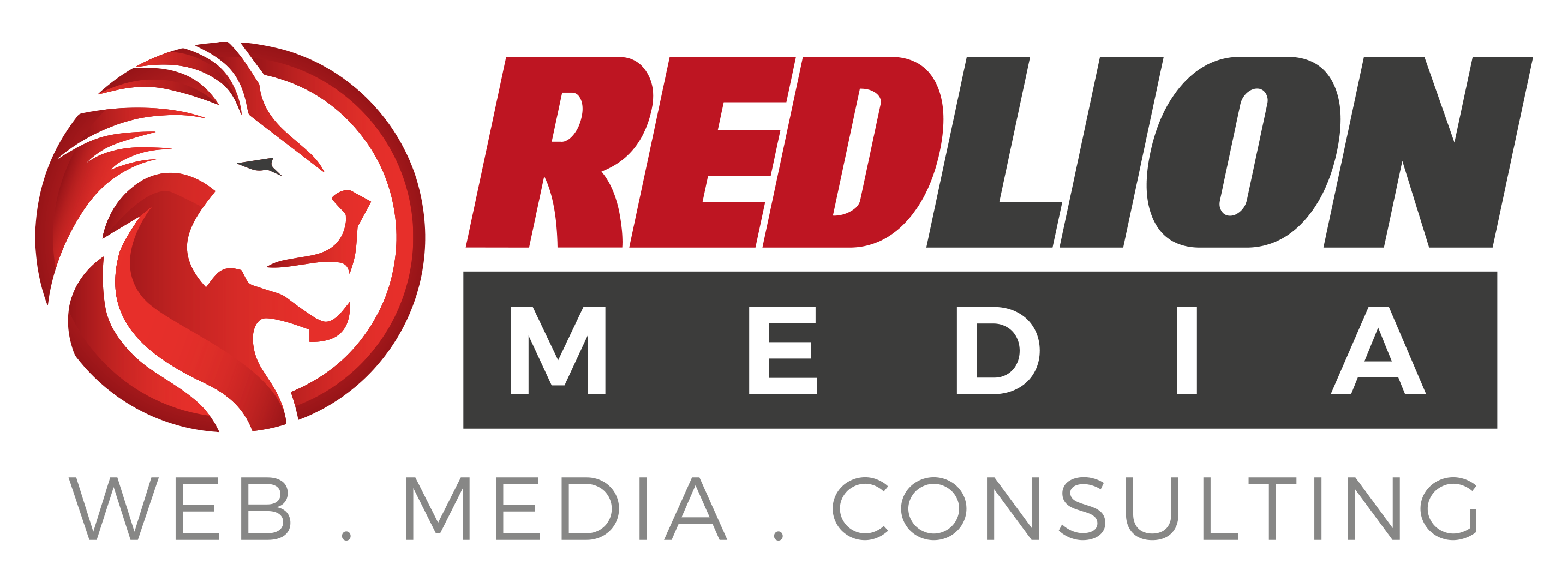 Logo Re-Design
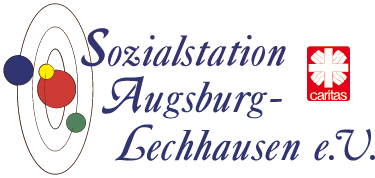 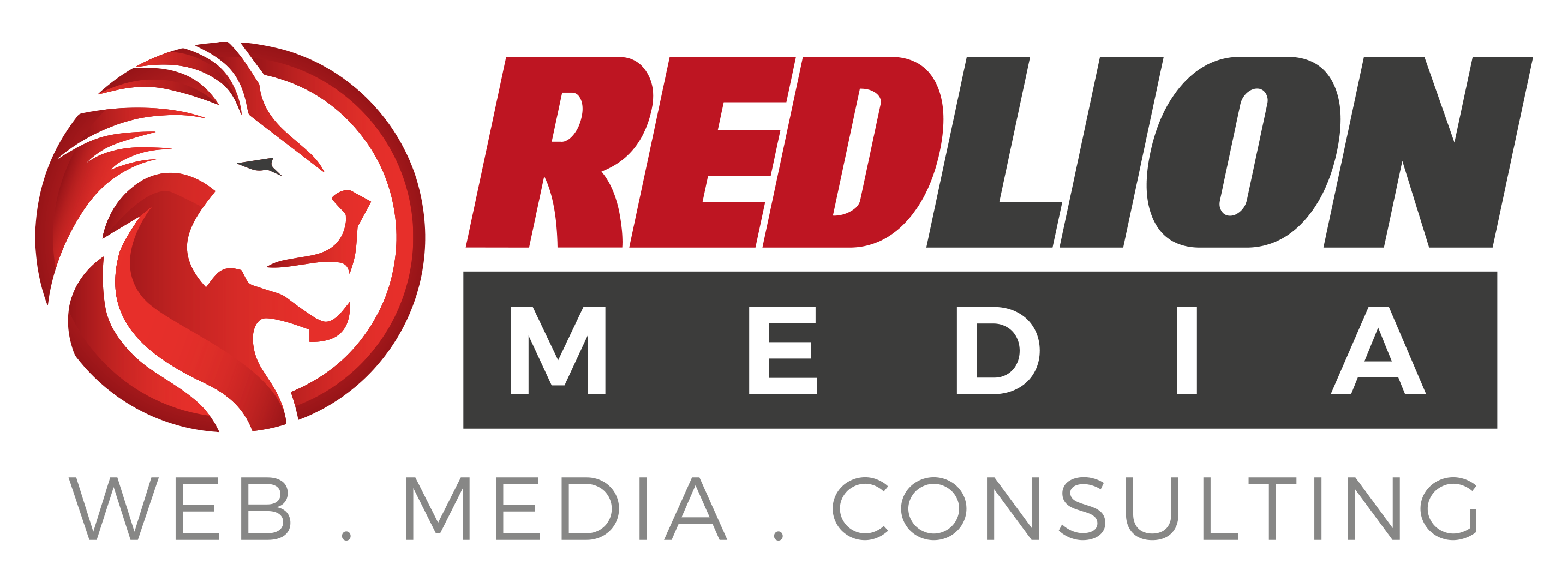 Logo Re-Design
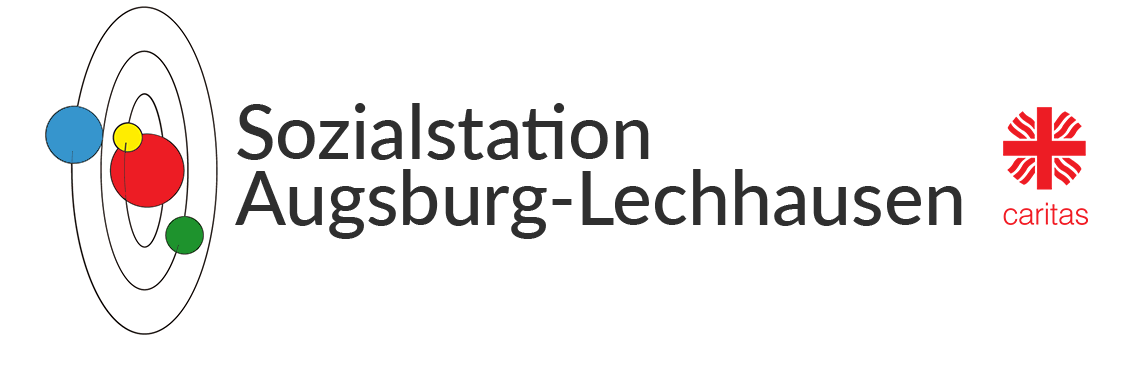 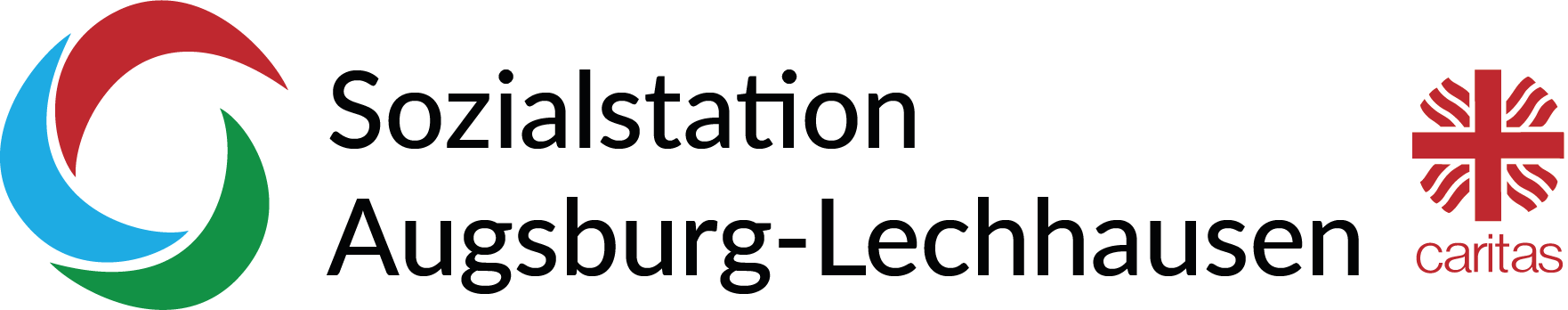 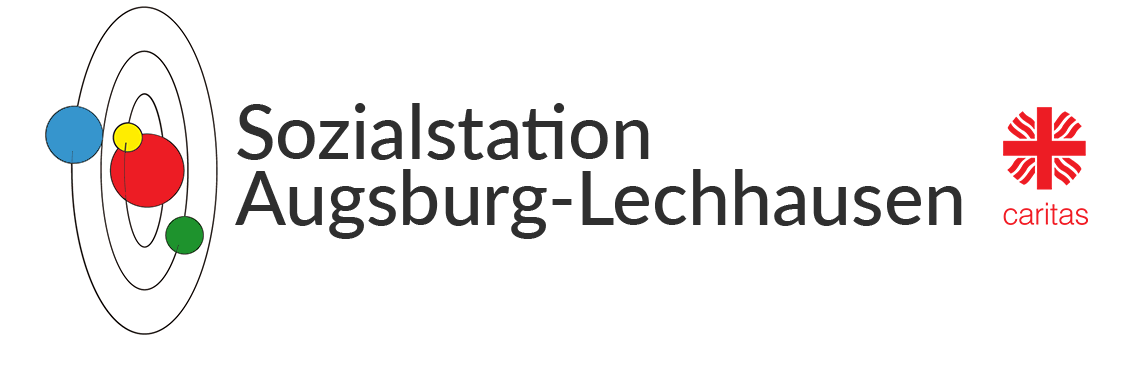 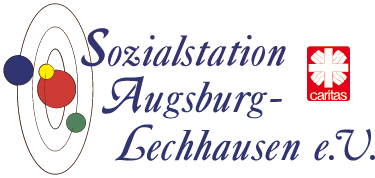 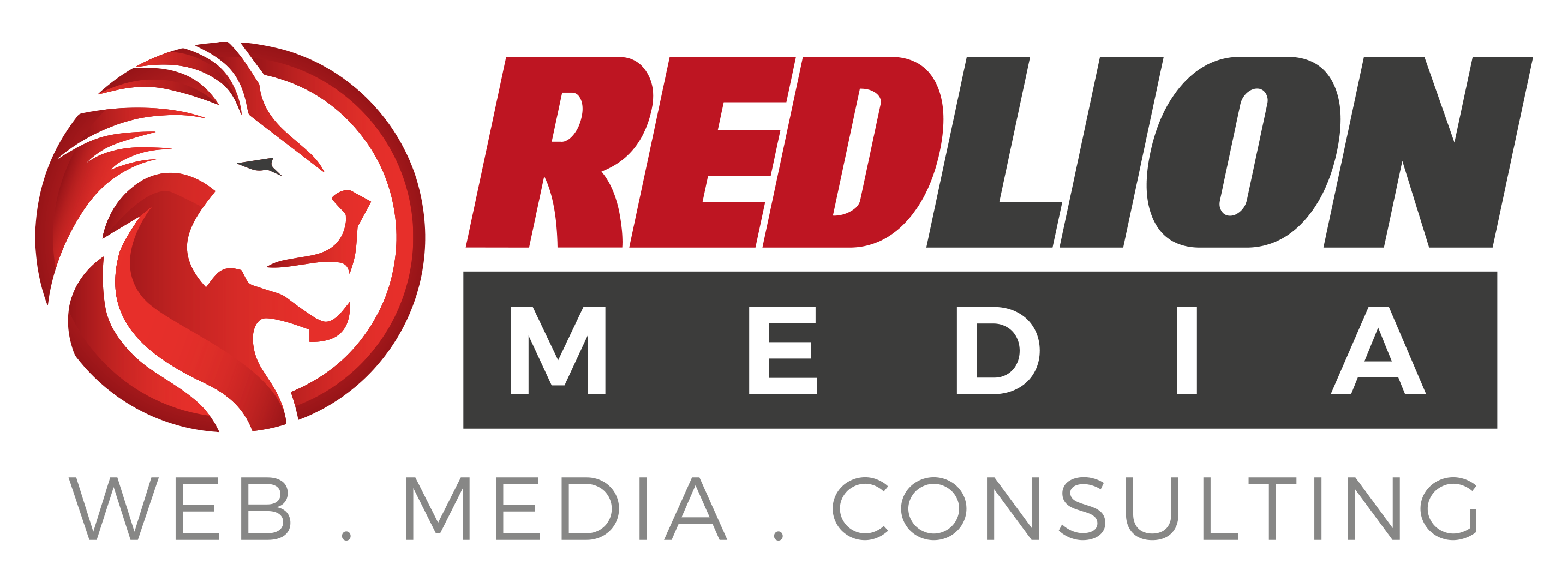 Logo Re-Design
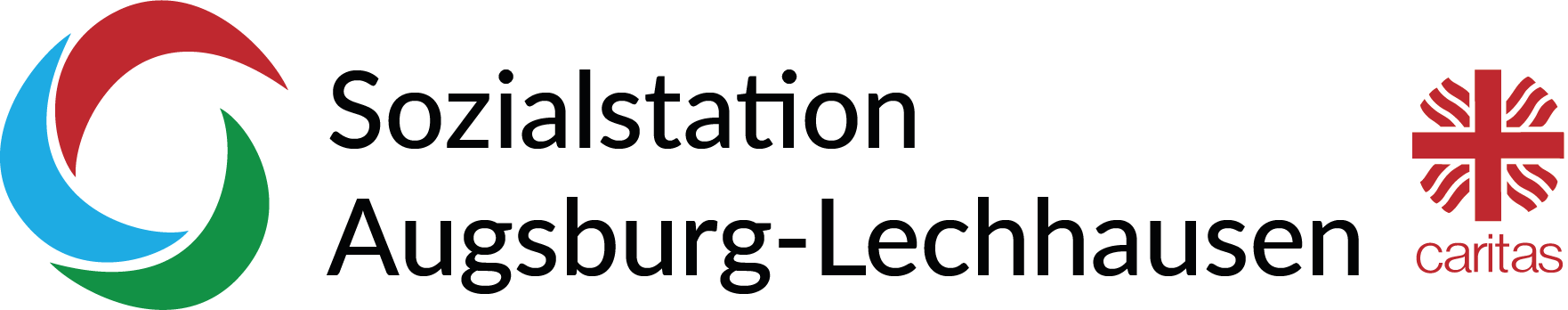 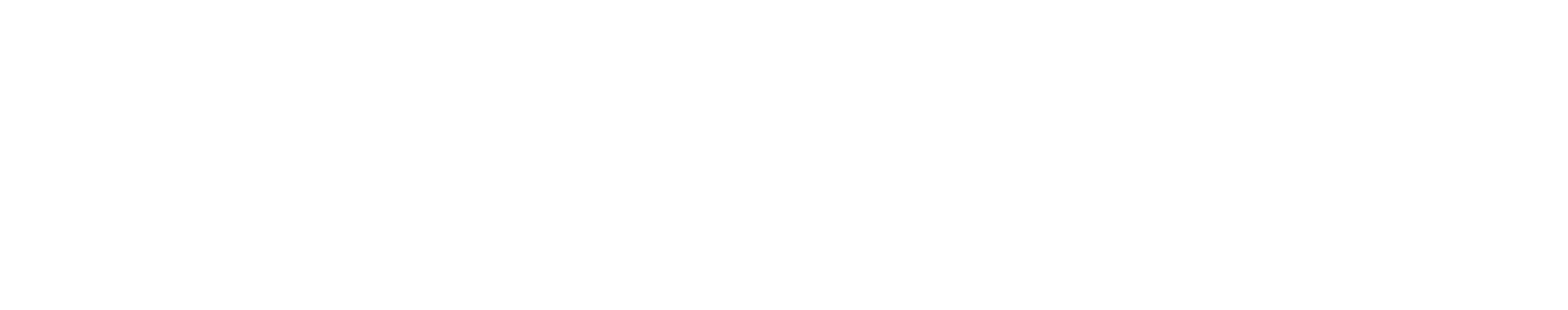 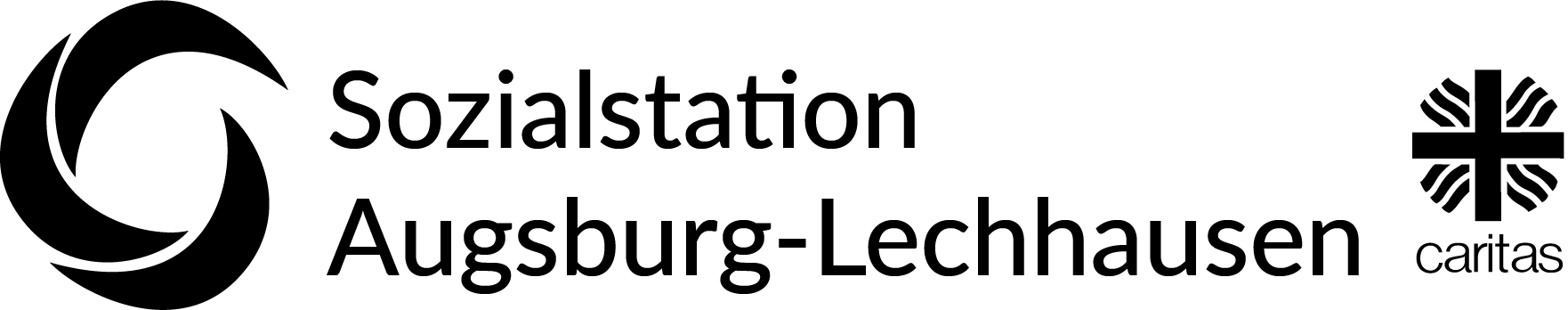 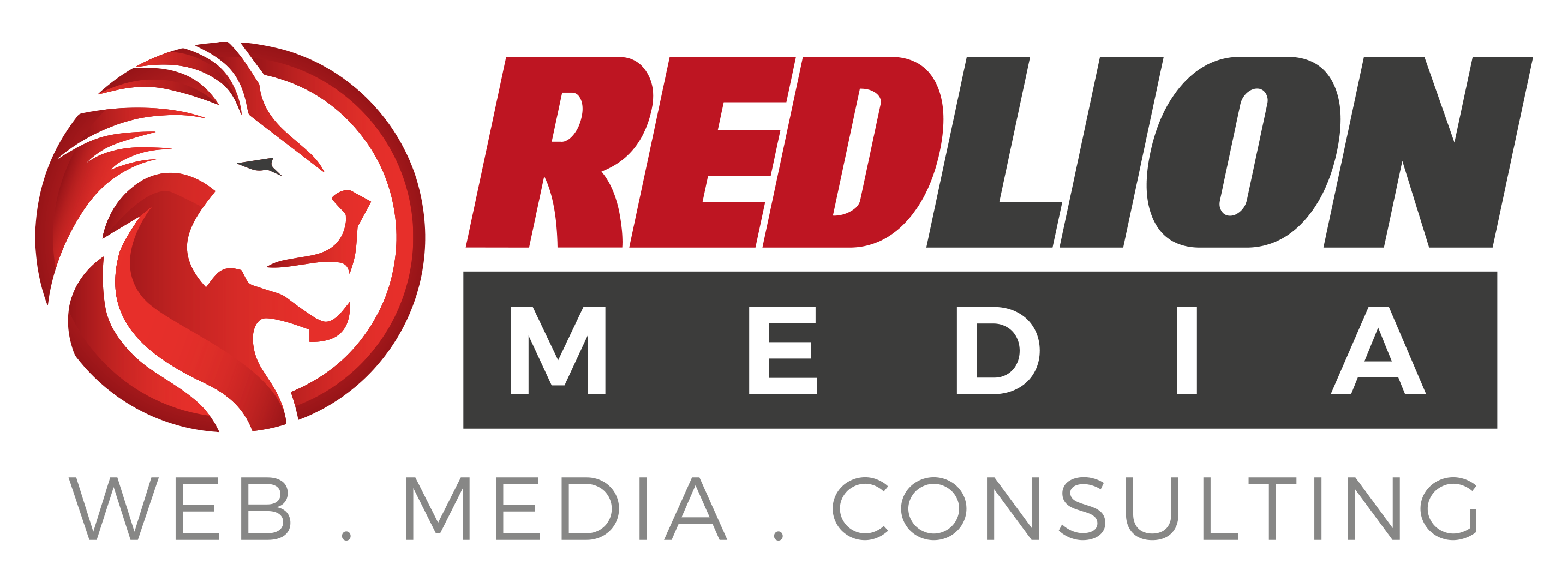 Briefpapier
Rückseite
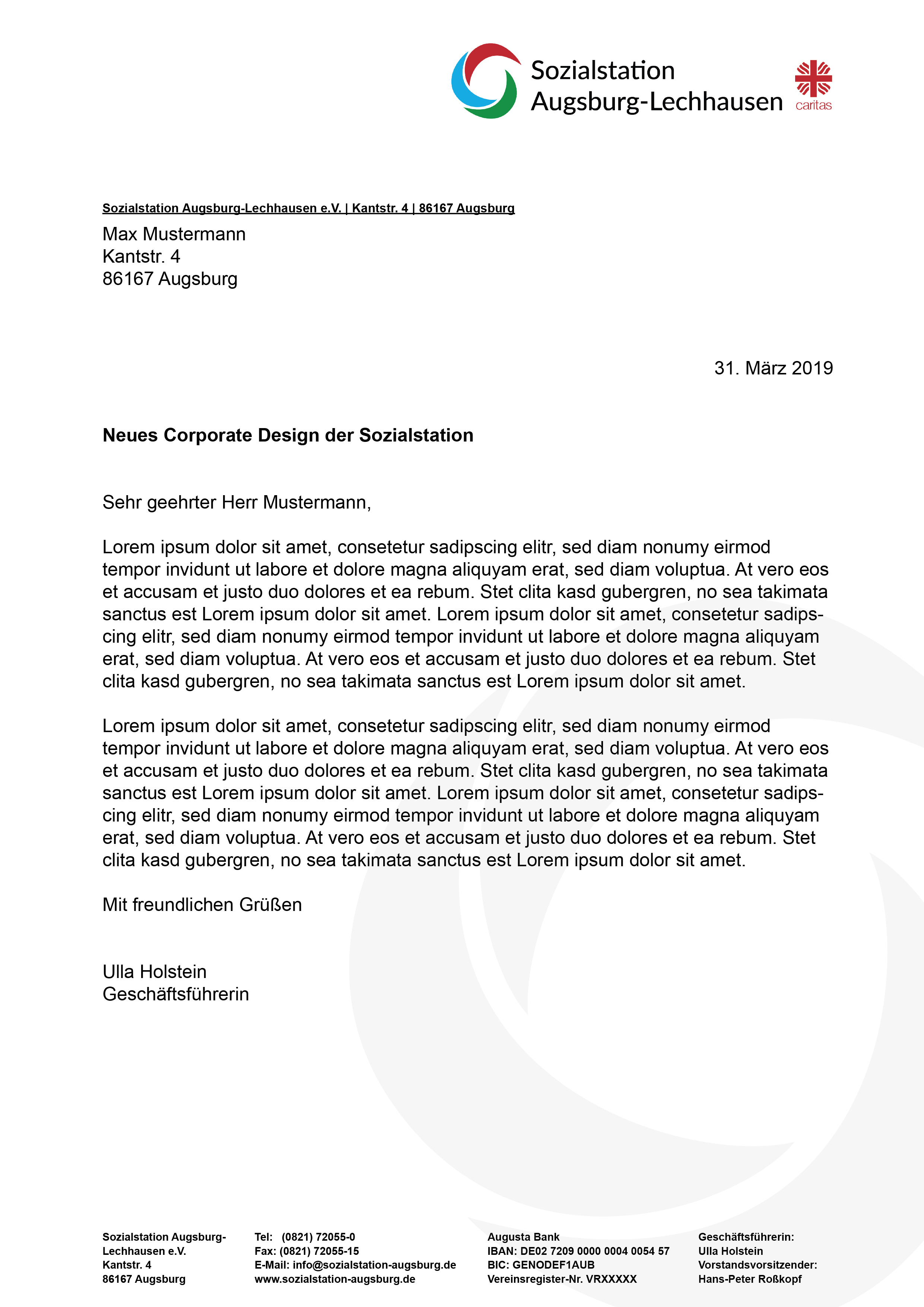 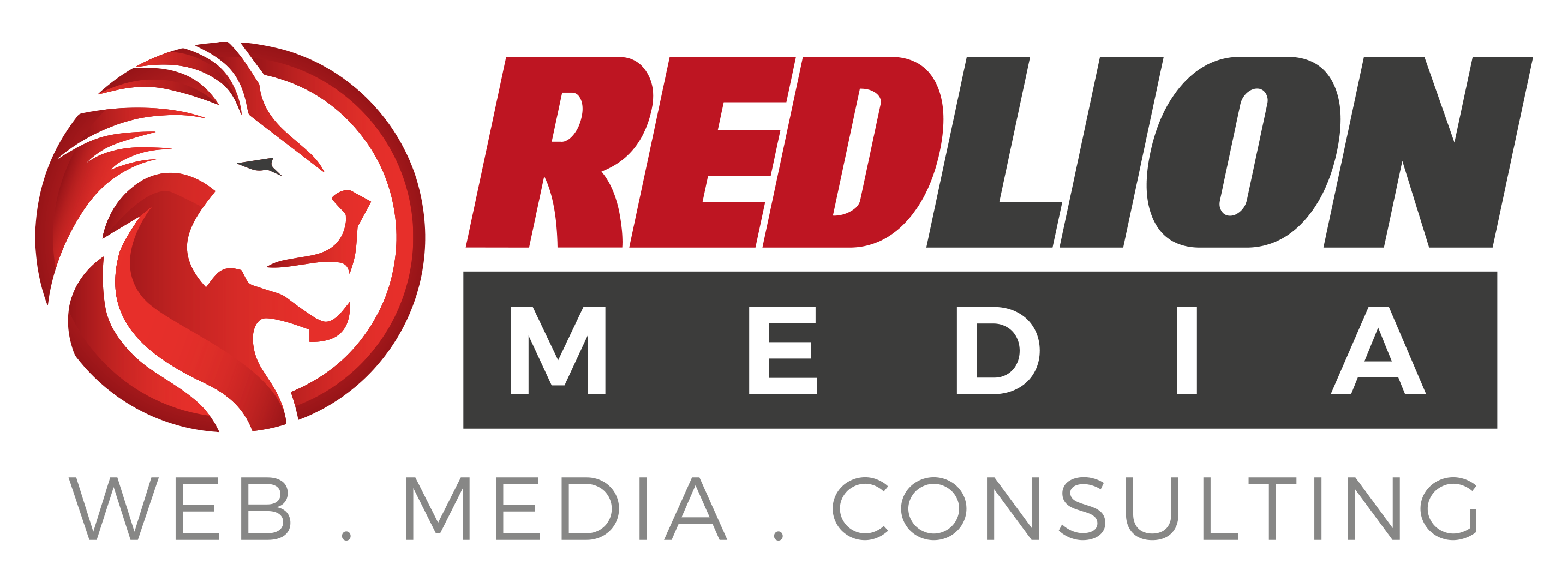 Visitenkarte
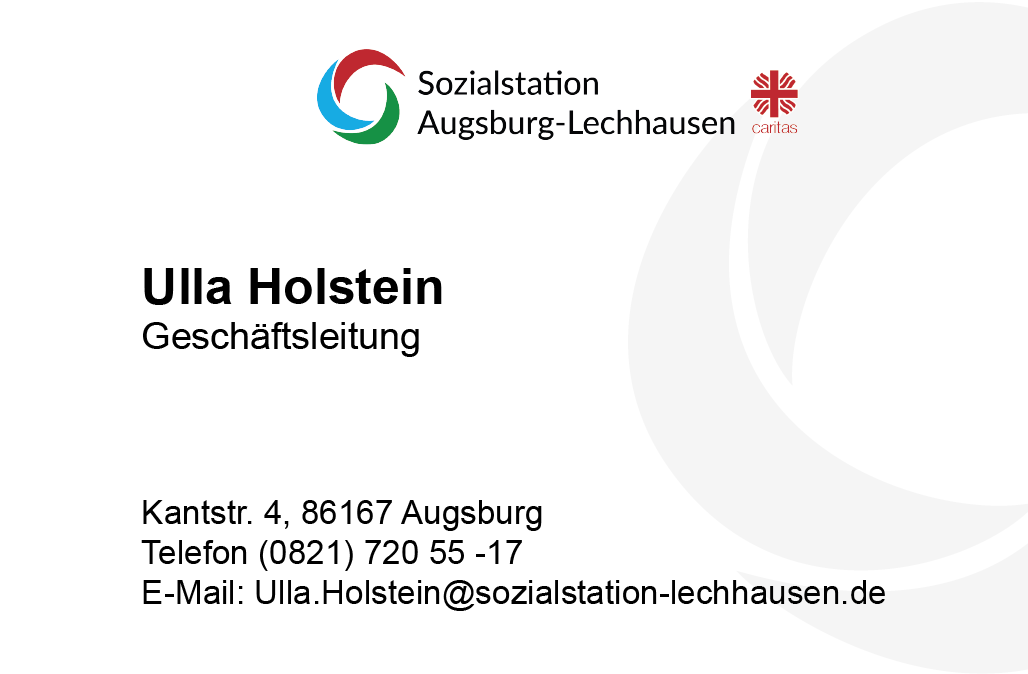 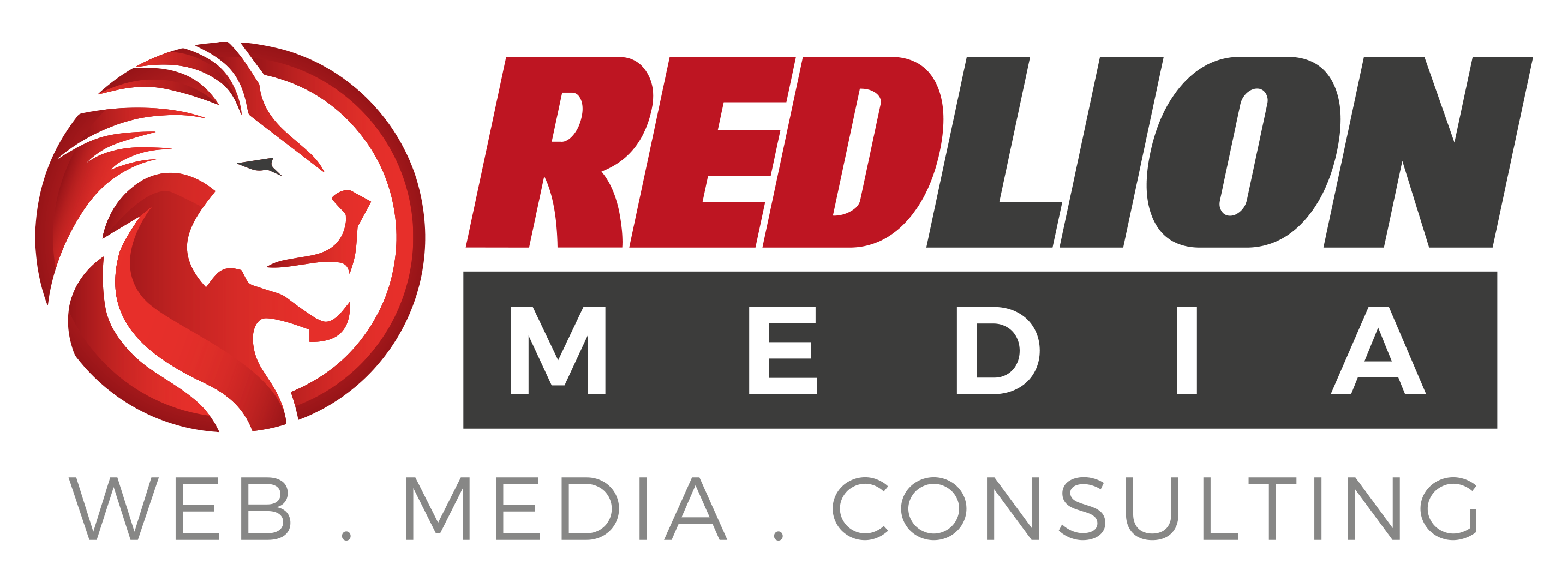 Flyer
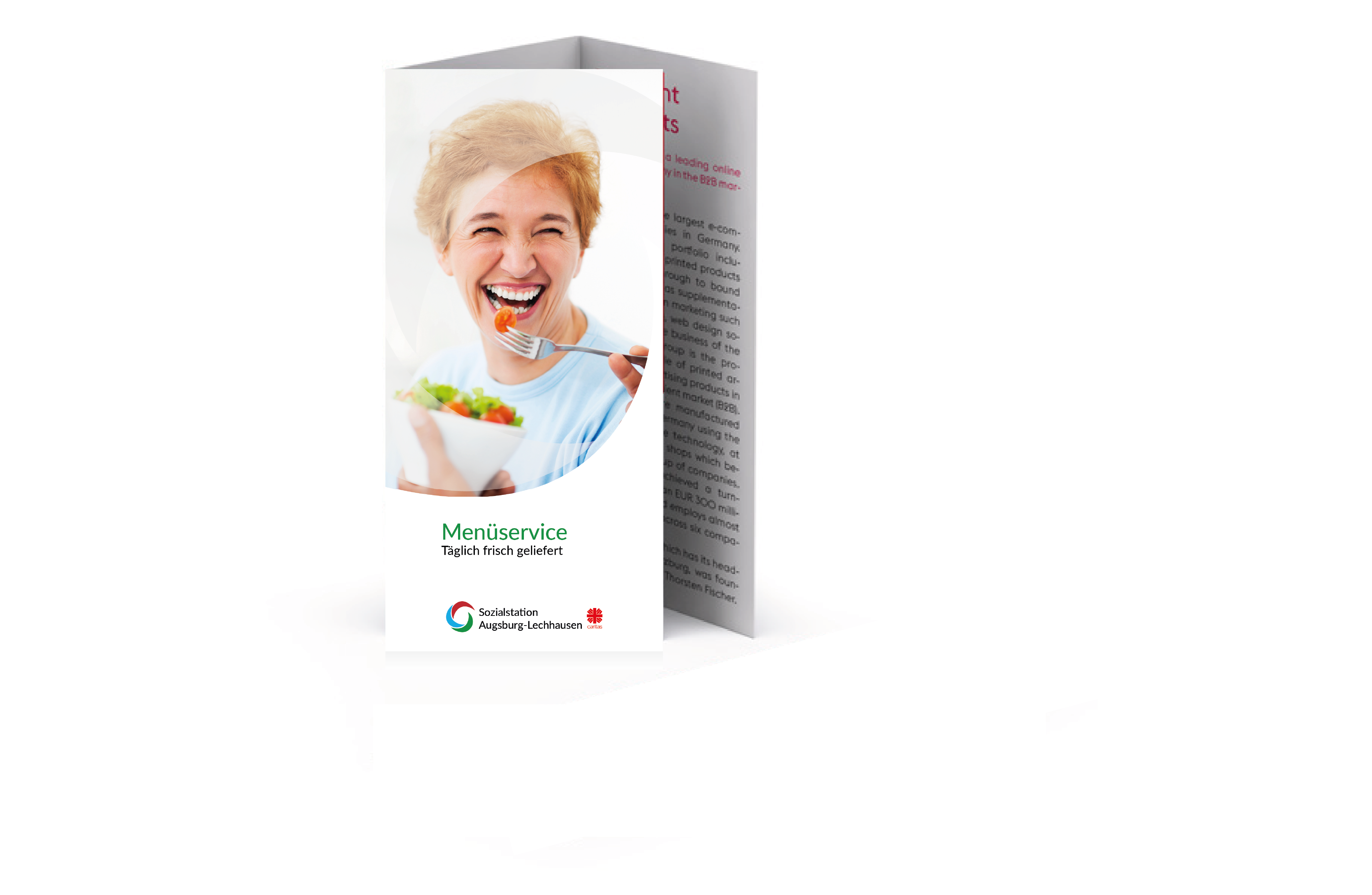 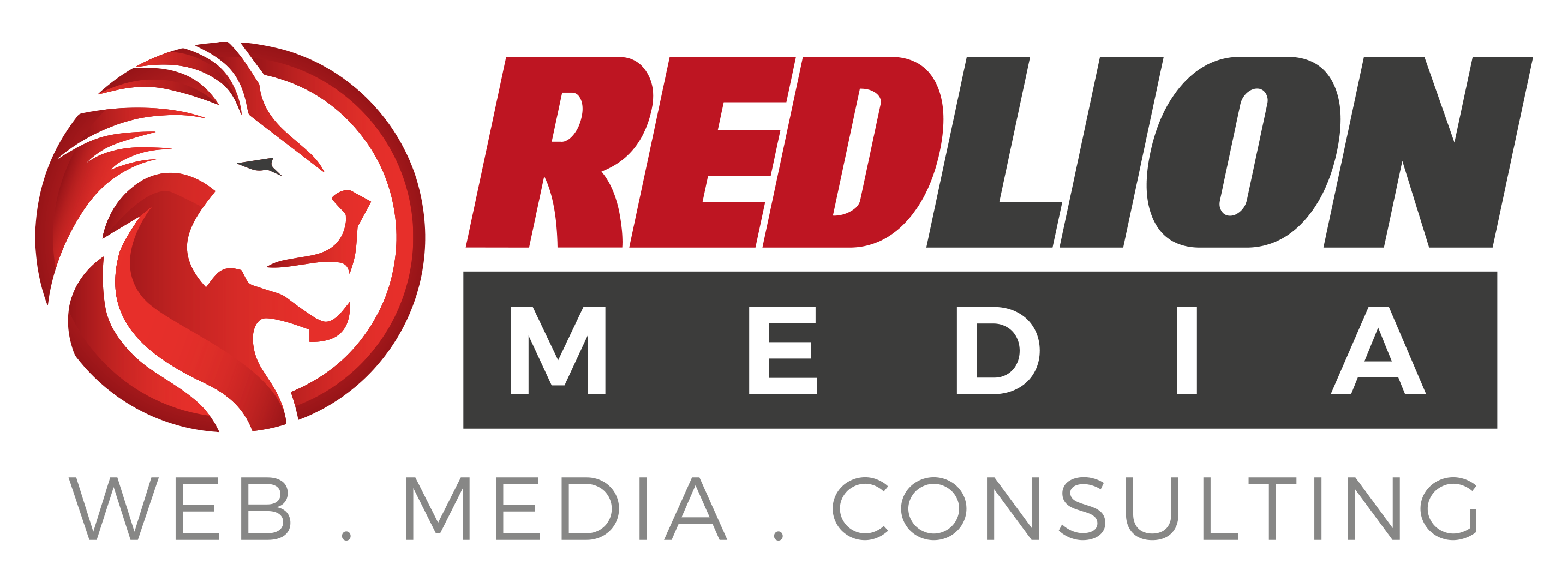 Fahrzeug Folierung
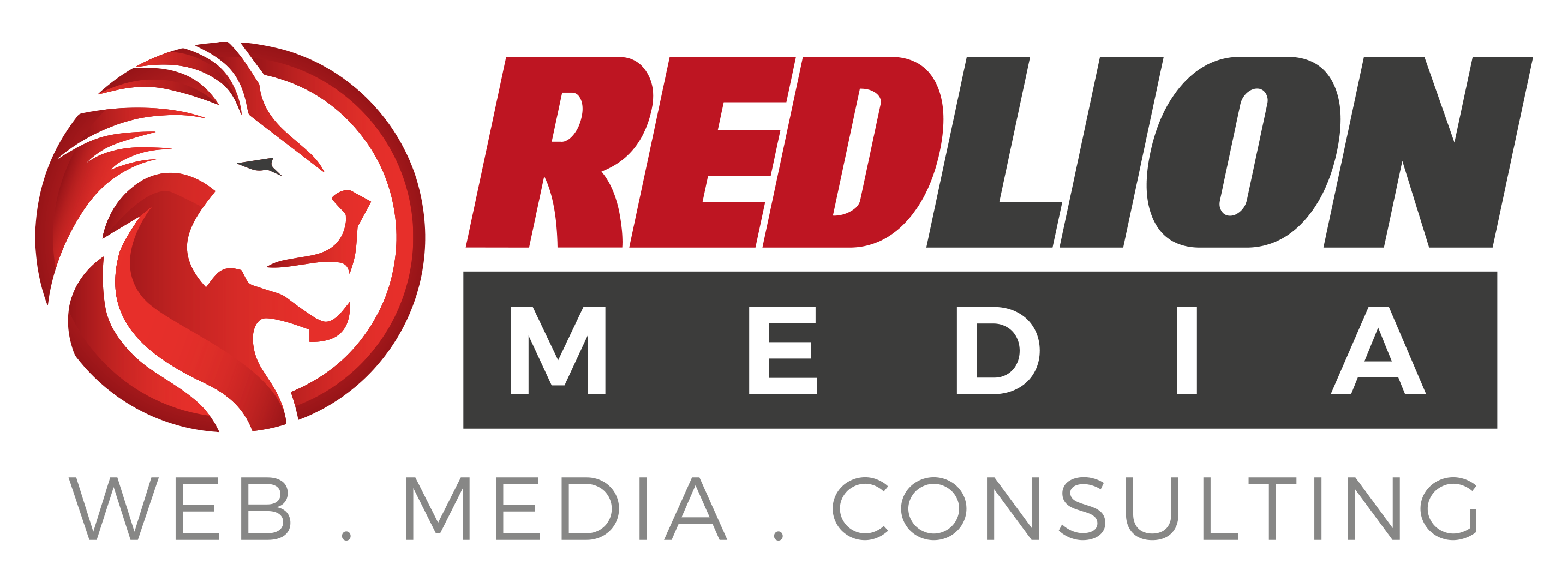 Fahrzeug Folierung
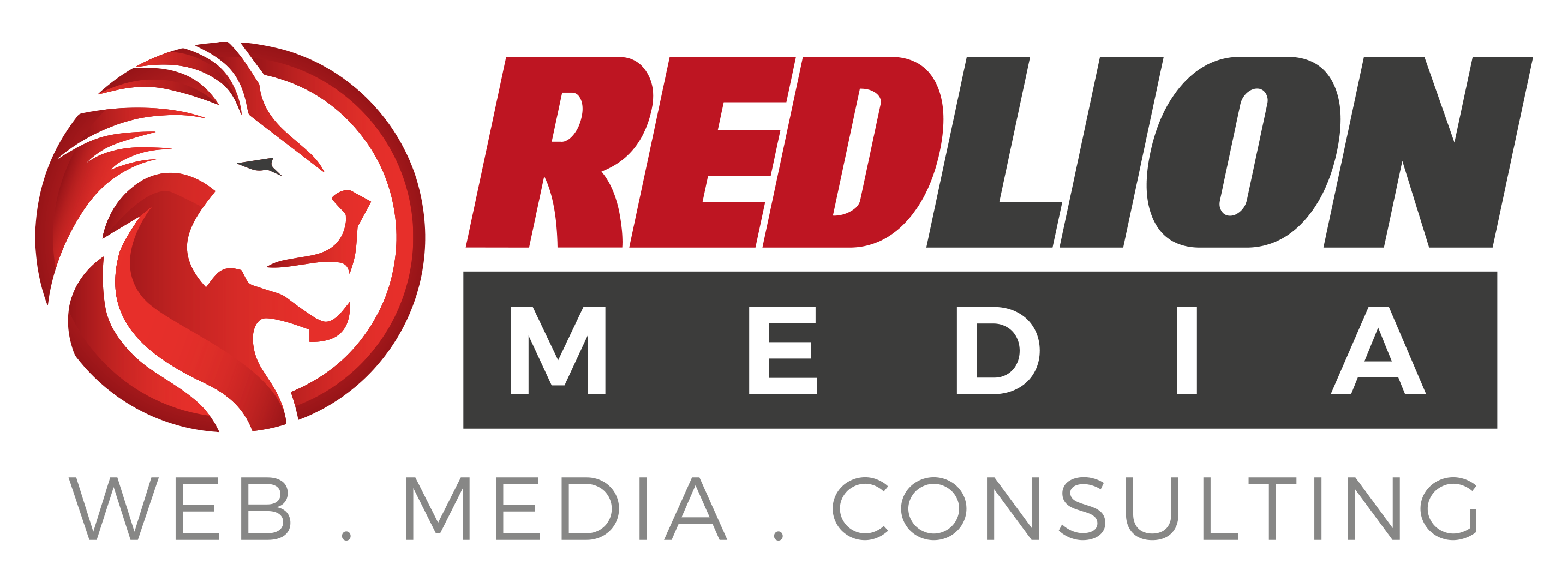 Berufskleidung
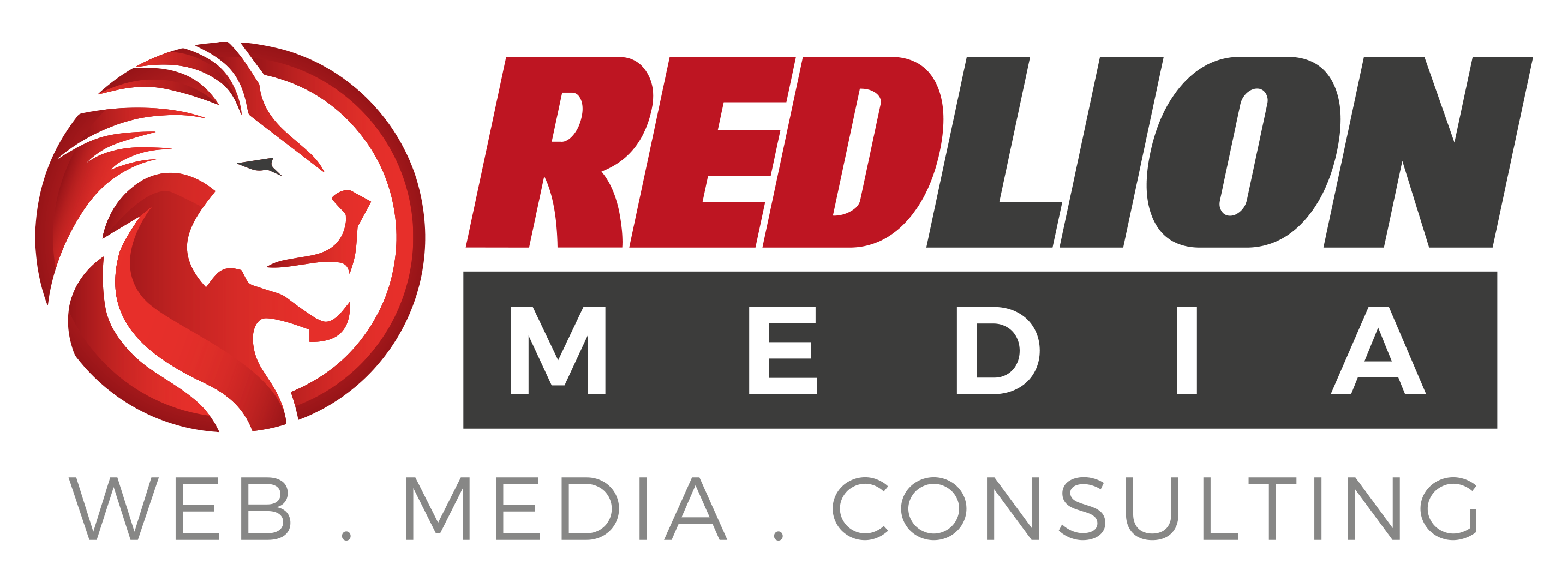 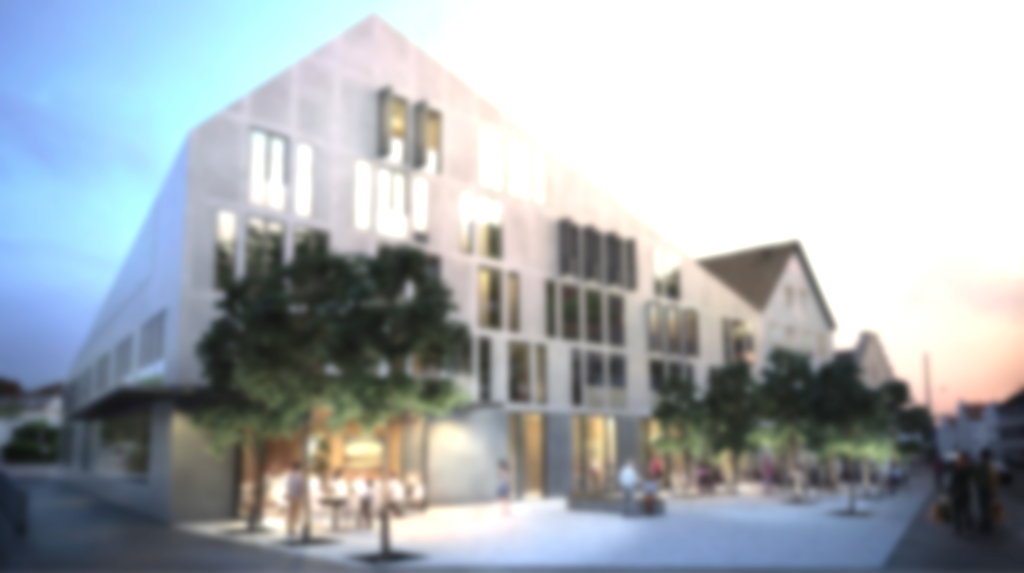 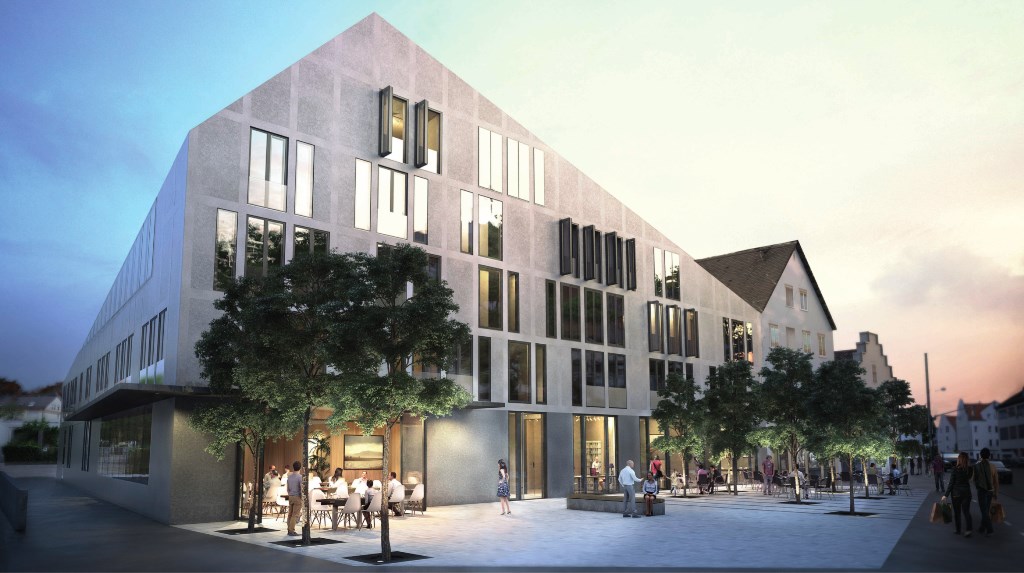 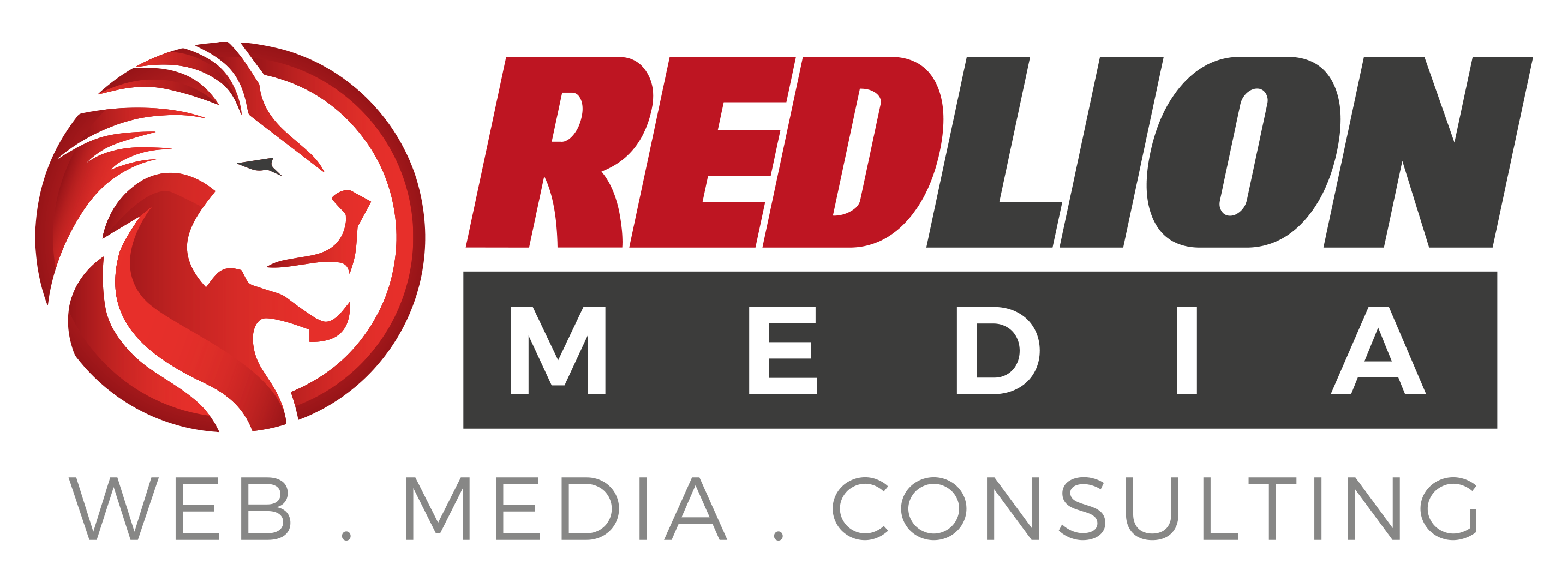 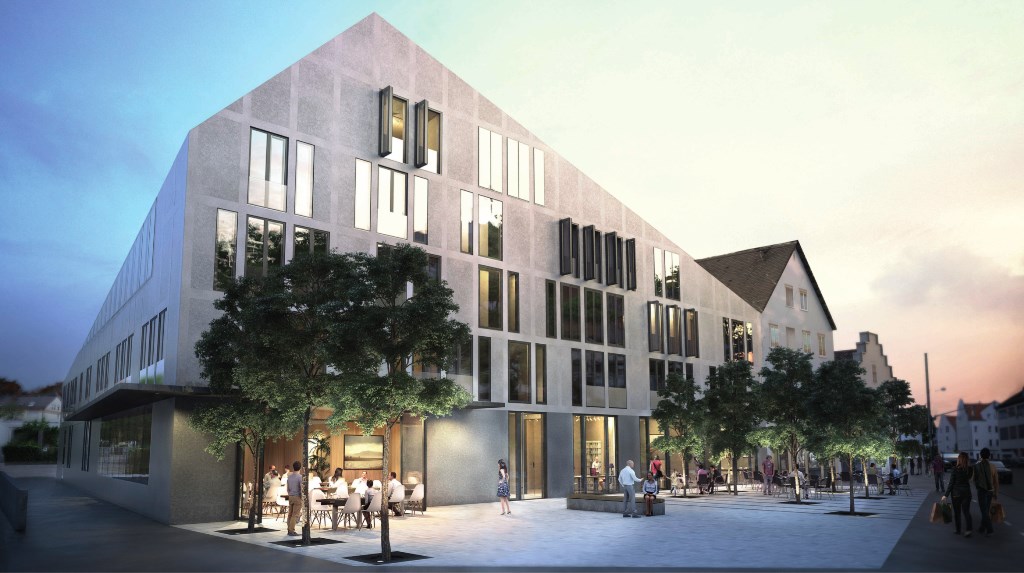 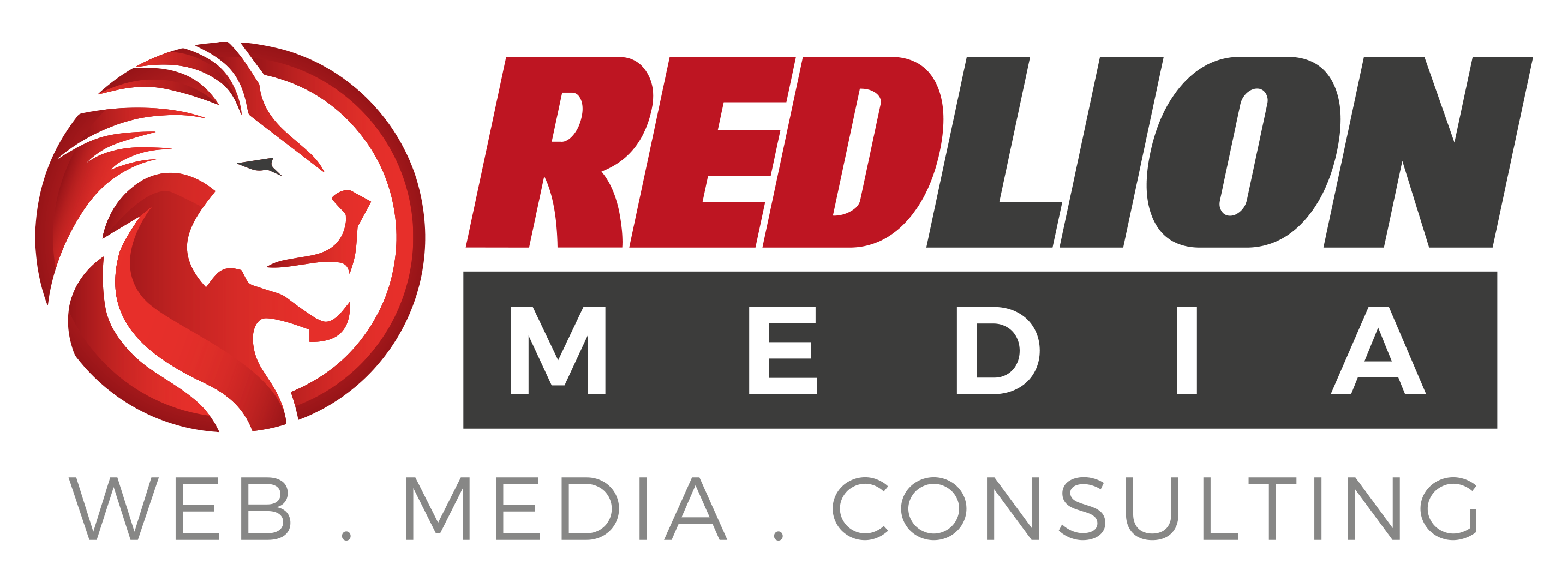 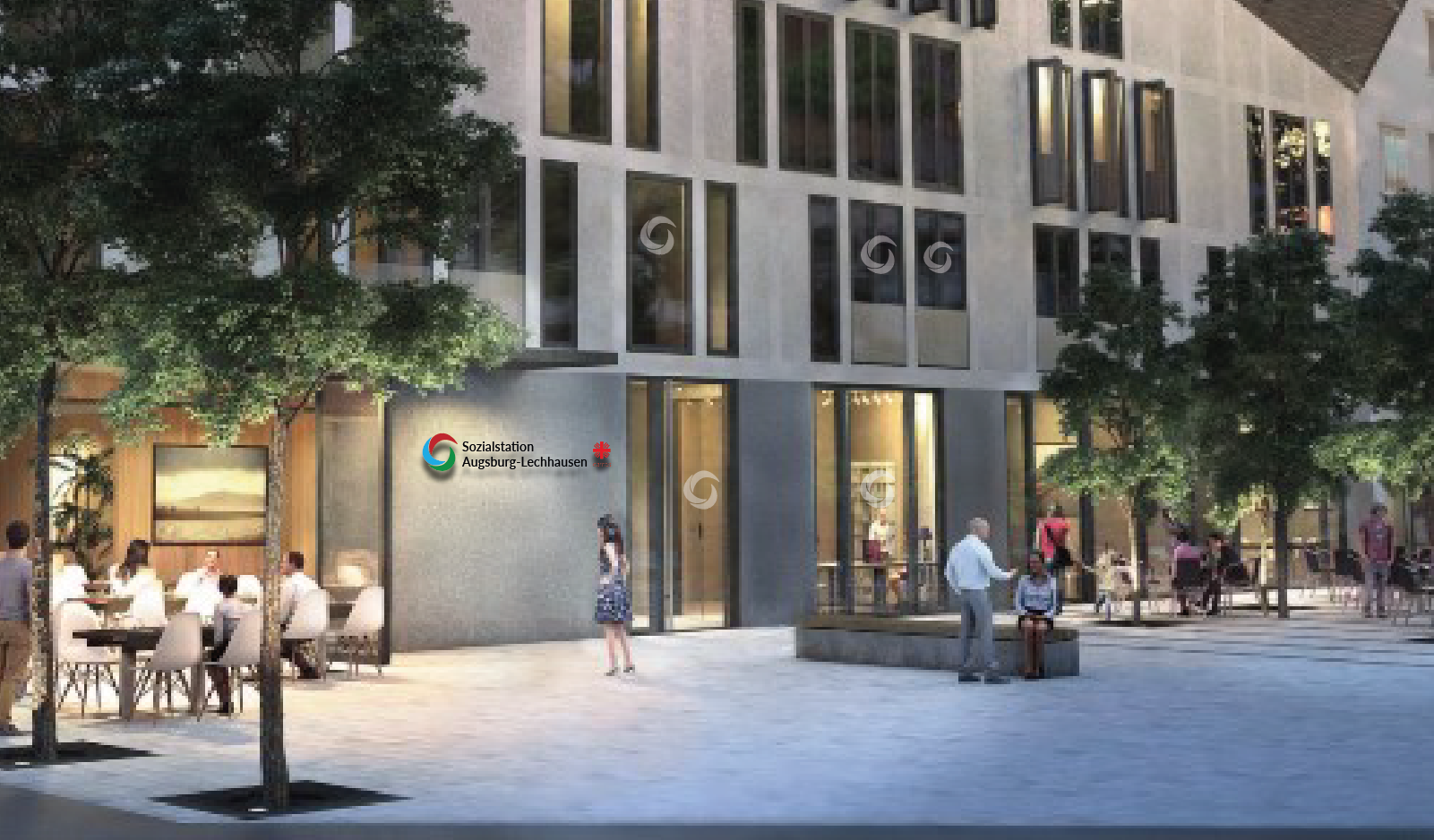 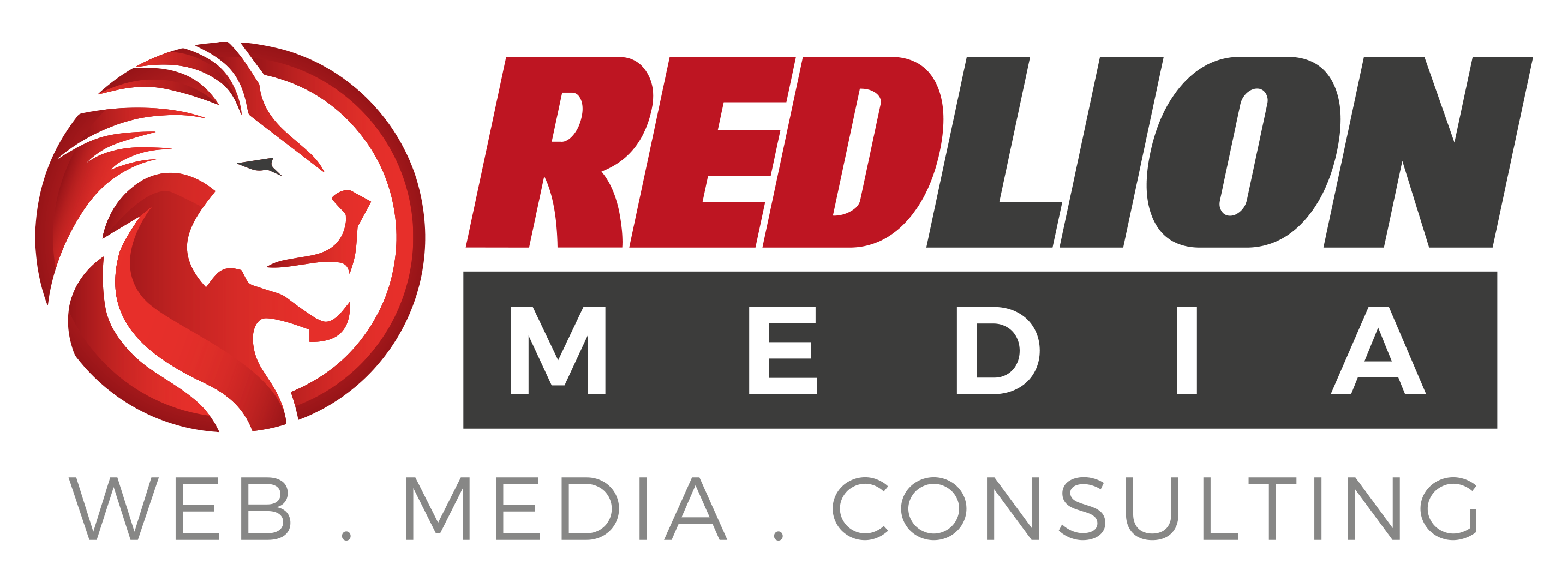 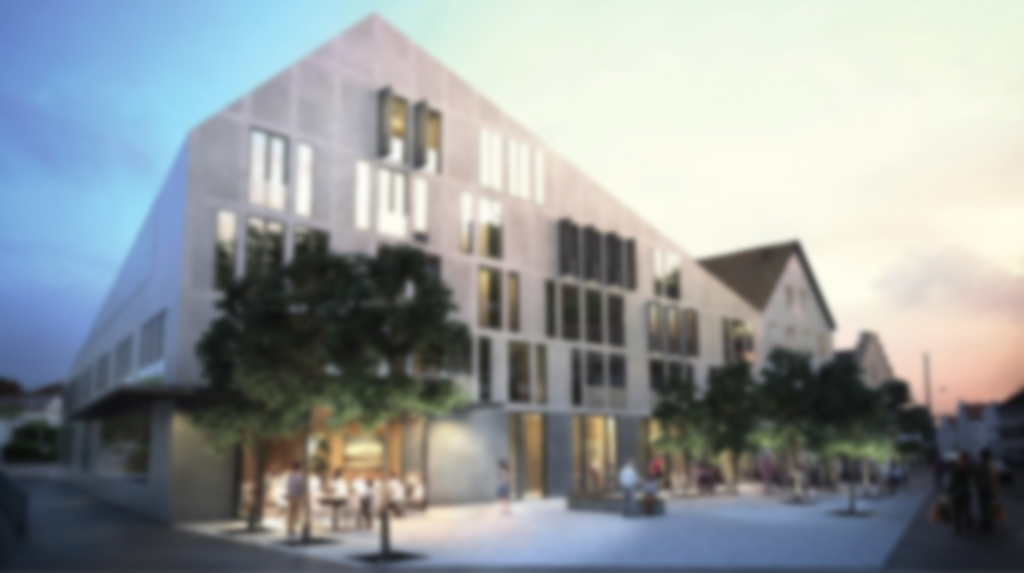 Wie könnte es weitergehen?
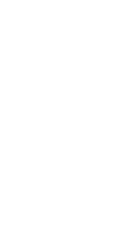 April/Mai 2019
Flyer im alten Design
Sommer 2020 Umzug ins neue Gebäude &
Comingout neues Corporate Design mit Presse
Oktober 2019
Programmierung
neue Webseite
Mai 2019
Entscheidung überCorporate Design
Juni/Juli 2019
Reinzeichnung LogoErstellung Druckunterlagen
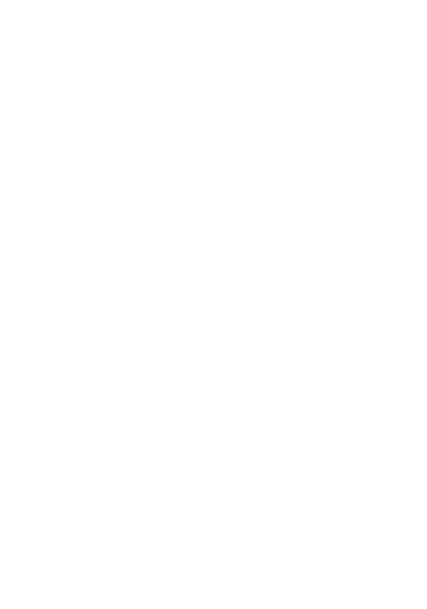 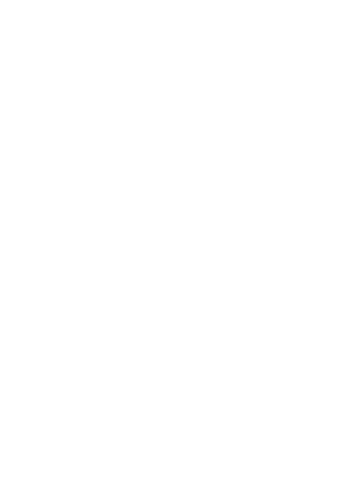 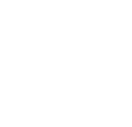 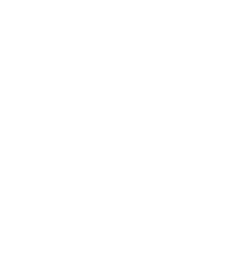 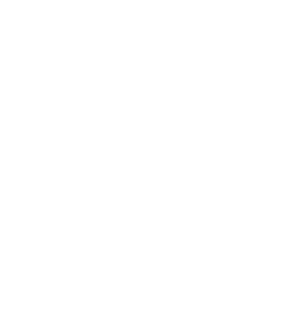 Frühjahr 2020
Neufolierung Fahrzeuge
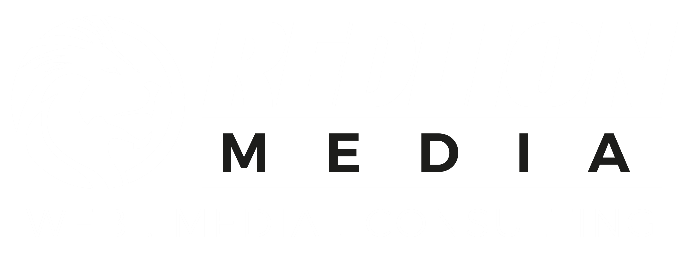 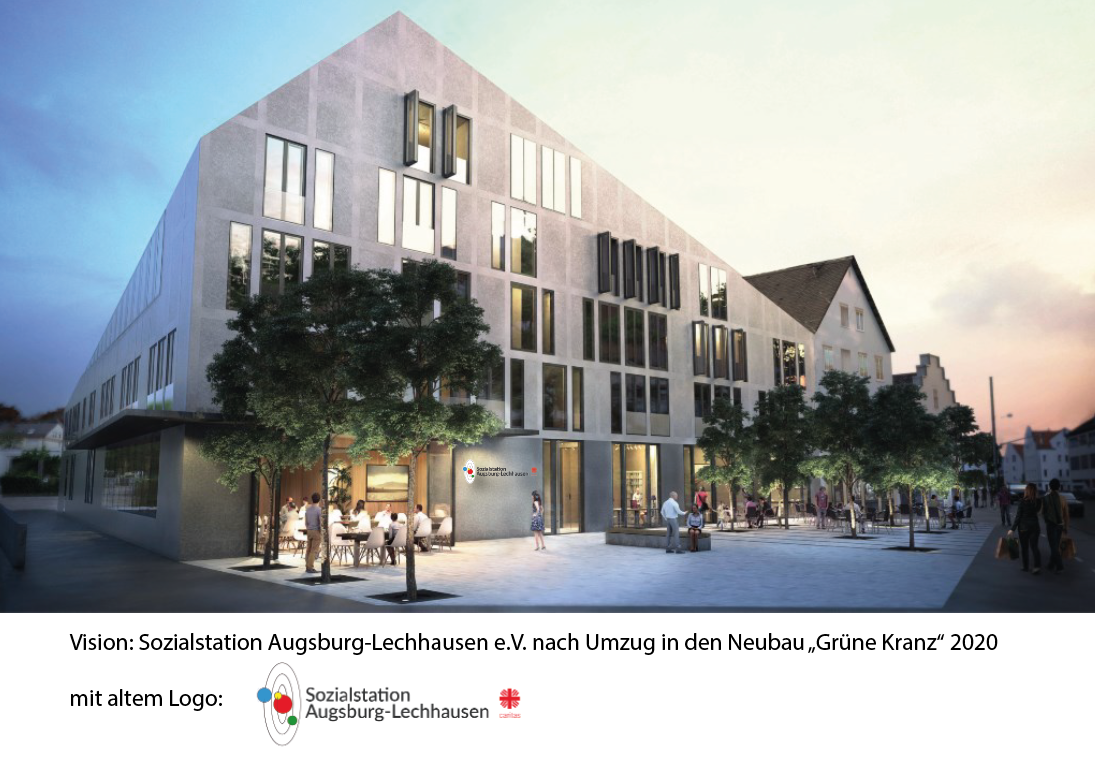 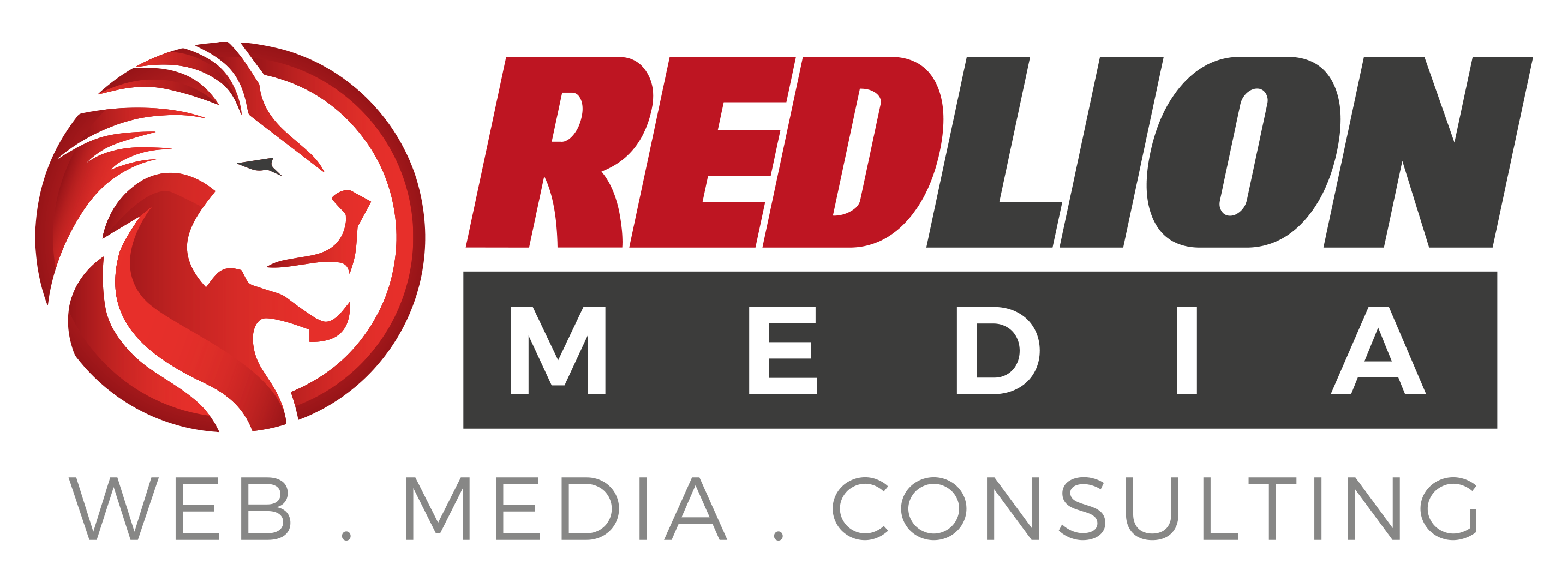 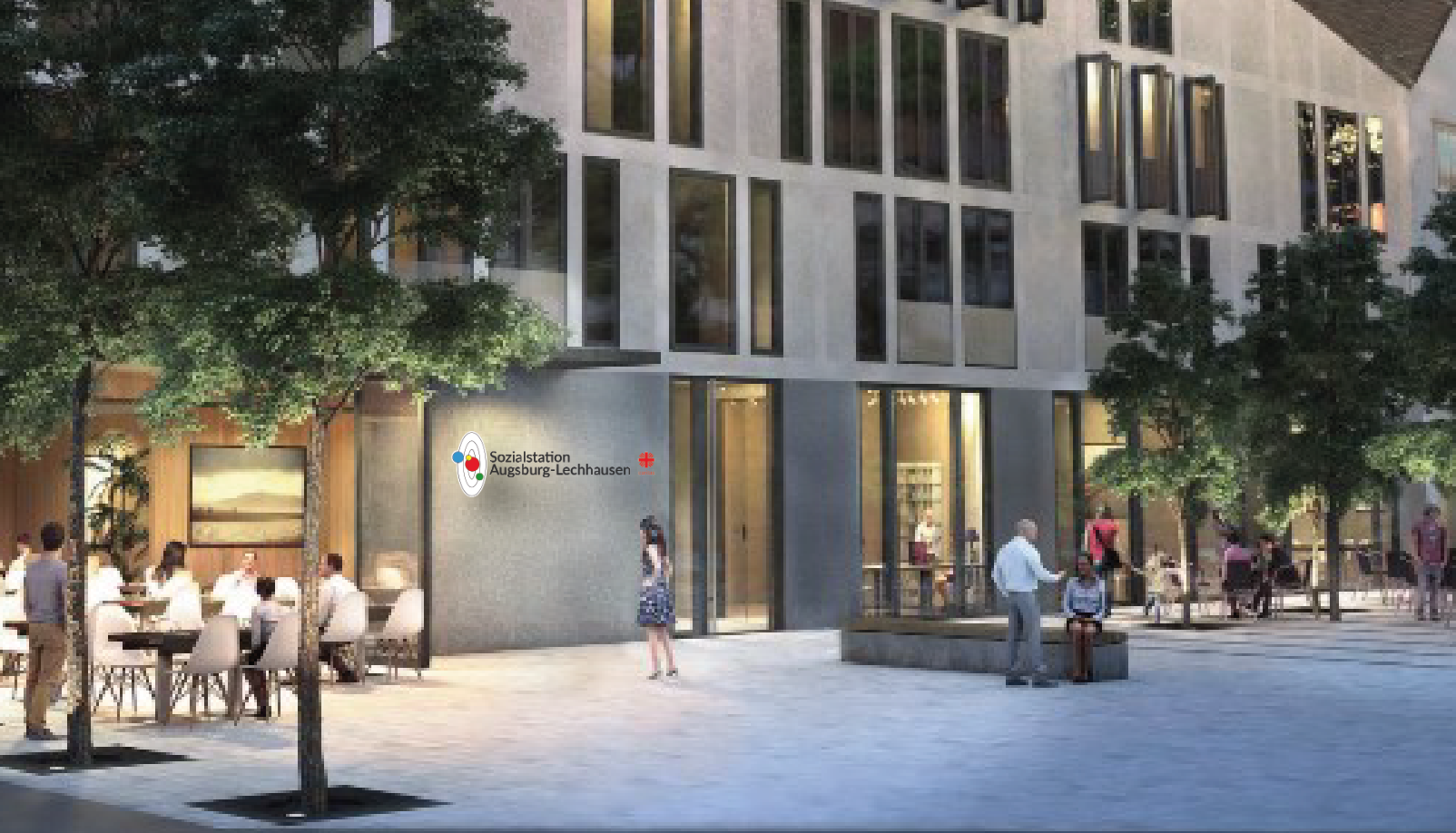 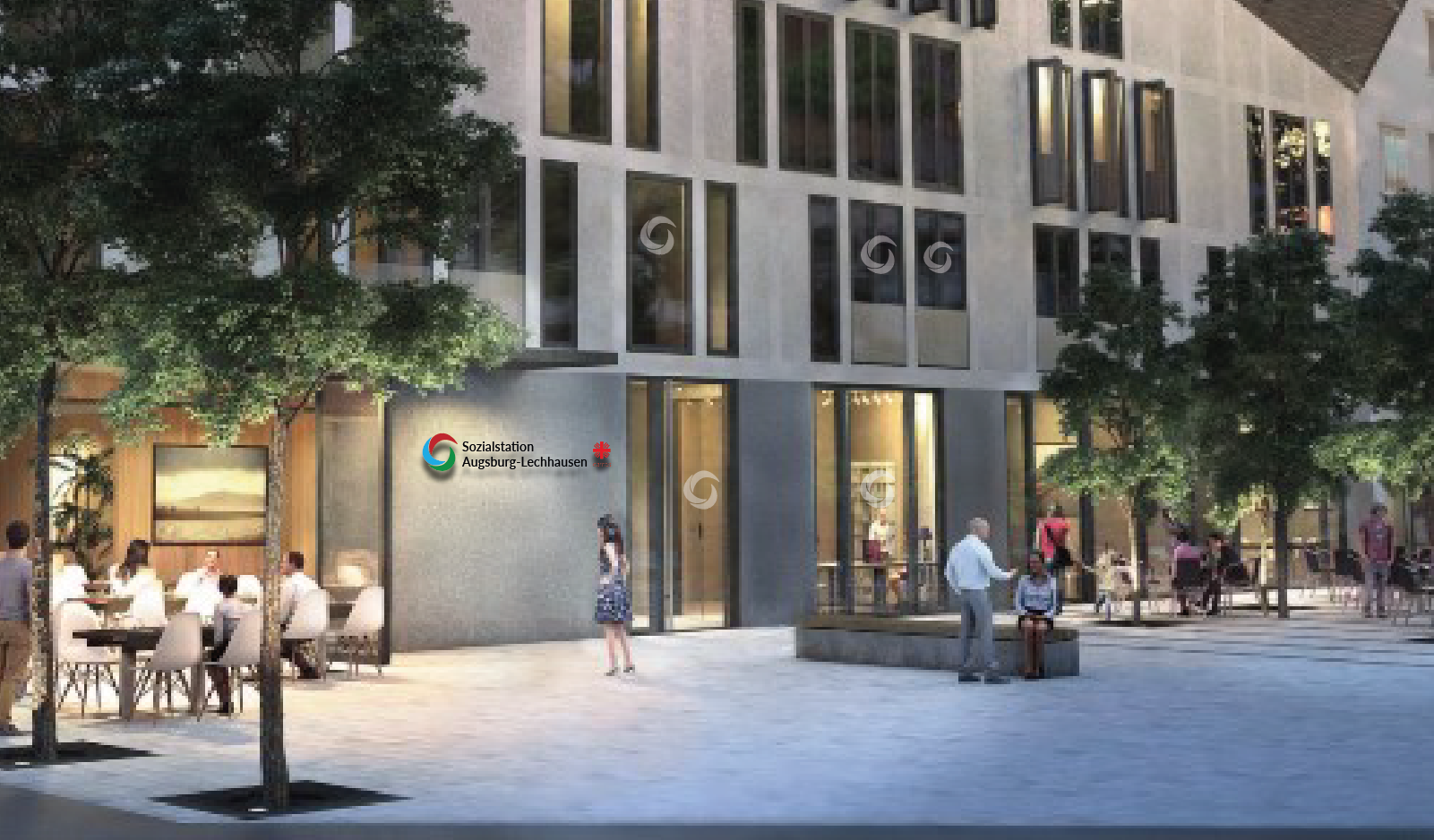 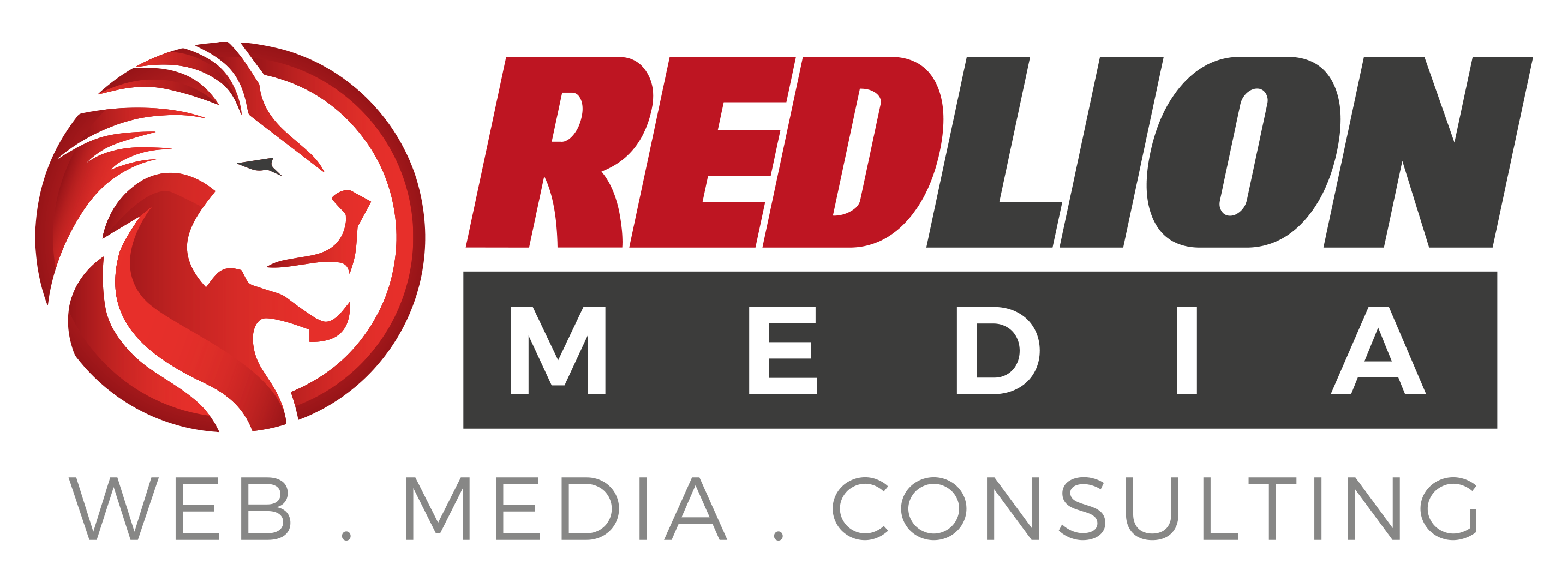 Herzlichen Dank
für Ihr Vertrauen und Ihren Auftrag!
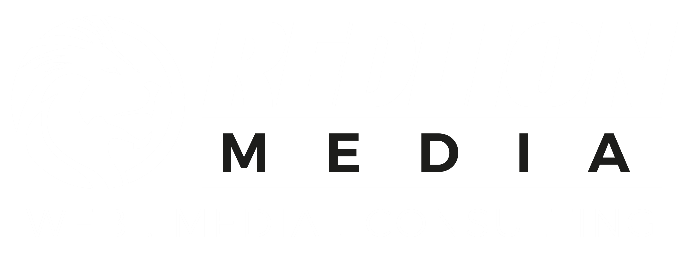 office@redlion-media.de
www.redlion-media.de
Eichenstr. 6a
86504 Merching
Germany